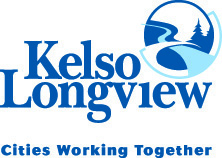 2023 HOME Program Funding Allocations
Public Hearing and Allocations
Presented By: Kenny Robinson, Program Coordination Specialist
City of Longview
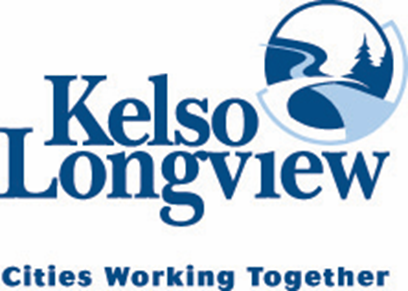 Funding Information
HOME Program
2023 Allocation- $74,631.00
Eligible Activities
New construction
Homeowner rehab
Tenant based rental  assistance.
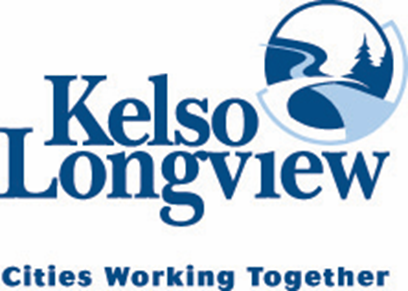 HOME Program Applications
Applications received
Three applications were received.
Community House on Broadway has requested $30,000 in funding for Tenant Based Rental Assistance.
Lower Columbia Cap has requested $65,302 for Catlin and Main a low-income and senior housing development.
Kelso Housing Authority has requested $65,302 for Blue Thistle Villa low-income housing development.
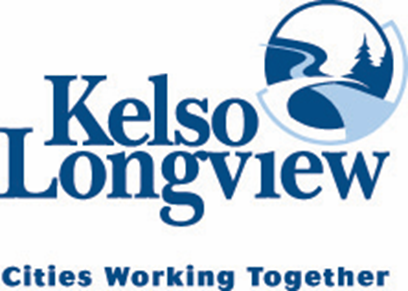 HOME Recommendations
Fund the Blue Thistle Villa project as the project aligns with the first goal of the consolidated plan to increase affordable housing supply.
 The Blue Thistle Villa project is in permitting status.
 The Catlin and Main project is early in the process, and more funding sources are needed.
 The Blue Thistle Villa project will be completed one year earlier according to application timelines.
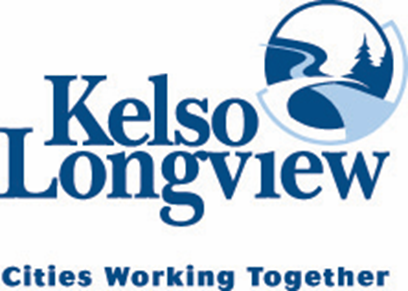 Thank You
Any questions or comments
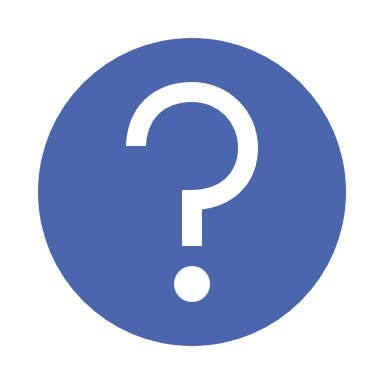